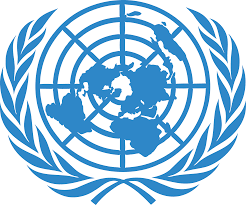 СПЕЦИАЛЬНАЯ ПРОГРАММА ООН ДЛЯ ЭКОНОМИК ЦЕНТРАЛЬНОЙ АЗИИ
25-я сессия Рабочей группы по воде, энергии и окружающей среде
15 ноября 2022 г. Алматы
Водная, энергетическая, продовольственная и экологическая безопасность в Центральной Азии: преимущества межотраслевых и региональных решений
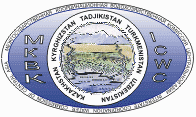 Зиганшина Д.Р. 
НИЦ МКВК Центральной Азии 
Экспертная платформа перспективных исследований 
в области водной безопасности и устойчивого развития
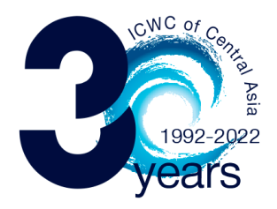 Диагностический доклад о состоянии использования и управления водными ресурсами в 1998 по 2019 гг.
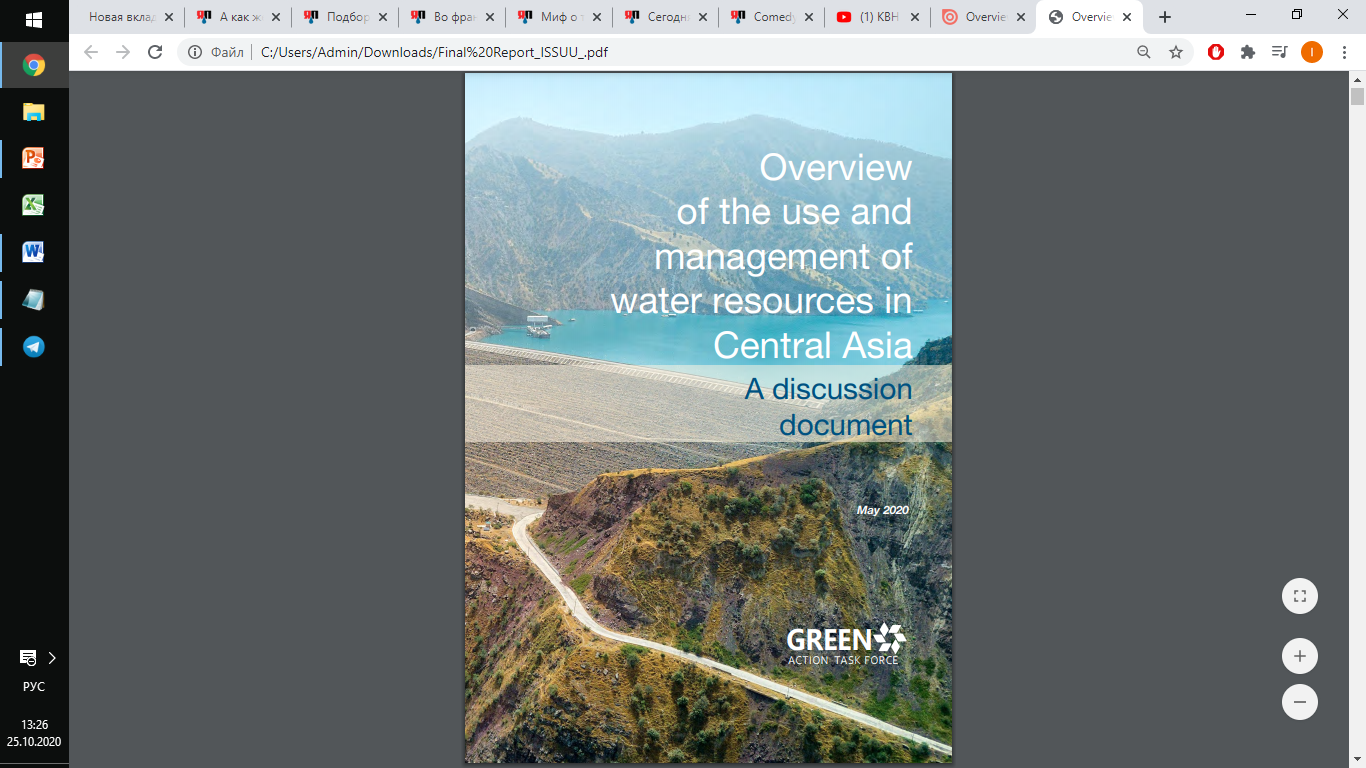 Предшествующий ДД был подготовлен в рамках СПЕКА в 2001 г. как основа для стратегии рационального использования водных и энергетических ресурсов региона 
Основные задачи: отразить изменения за 20 лет и определить вызовы будущей водообеспеченности и развития стран
Инициирована ОЭСР при финансовой поддержке ФРГ
Выполнена НИЦ при участии экспертов стран ЦА
https://issuu.com/oecd.publishing/docs/final_report_eng_issuu
Водная, продовольственная и энергетическая безопасность в Центральной Азии: вводный анализ - преимущества межотраслевых решений
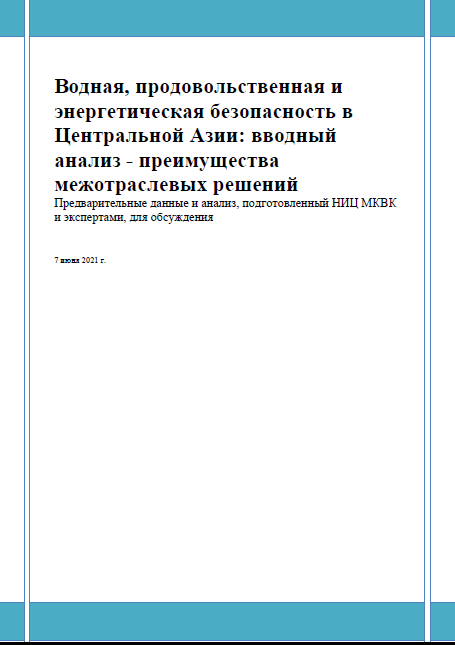 Основная задача: оценить современное состояние водной, продовольственной и  энергетической безопасности и выявить факторы дестабилизации обеспеченности в виде динамических показателей на перспективу в странах ЦА
Сбор статданных по более чем 110 показателям по 5 странам
Инициирована ОЭСР при финансовой поддержке ФРГ
Выполнена НИЦ при участии экспертов стран ЦА
www.oecd.org/env/outreach/Water%20Food%20Security%20in%20Central%20Asia%20RUS.pdf
Три вида безопасности
Водная
Продовольственная
Энергетическая
Показатели  
Водообеспеченность 
Коммунально-питьевое водоснабжение  
Водохранилища  (объем на душу населения, риски)
Взаимосвязи и окр. среда
Водопользование в орошаемом земледелии (КПД, структура посевов)
Виртуальная вода 
Загрязнение 
Экосистемы
Показатели
Наличие и доступ к энергии (запасы, производство, экспорт-импорт)
Доступ к электричеству
Энергоемкость и энергоэффективность
Взаимосвязи и окр. среда
Гидроэнергетика и ВИЭ
Энергопотребление в водном секторе, с/х 
Земля  для энергии (размещение водохранилищ, биотопливо)
Показатели
Обеспеченность продуктами питания (производство, покрытие через экспорт) 
Энергетическая ценность рациона питания 
Доля расходов на прод. товары
Взаимосвязи и окр. среда
Наличие и деградация земель 
Энергопотребление в сельском хозяйстве
Водные ресурсы в Центральной Азии
За прошедшие 20 лет водные ресурсы зоны формирования, определяемые по годовому притоку к верхним регулирующим водохранилищам, сток рек Амударья, Сырдарья, Чу-Талас, Сарыжаз, Иссык-Куль существенно не изменились. 
При общем небольшом снижении суммарных водных ресурсов бассейна Амударьи, в бассейне р. Вахш (приток Амударьи) произошло незначительное увеличение стока.  
Увеличился отбор воды в верхних течениях р. Или, Иртыш и Урал,  особенно  на территории Китая и России, хотя естественный приток Иртыша несколько увеличился. 
При сохранении общих запасов подземных вод степень минерализации отдельных артезианских бассейнов повысилась до недопустимых для использования пределов.
Возвратные воды в бассейне Аральского моря составили 31-32% от водозабора, снижаясь в маловодные годы на 4-5%.
Воздействие изменения климата. Во многих районах ЦА увеличилась изменчивость и интенсивность выпадения осадков, но годовой речной сток за указанный период больших изменений не претерпел. Увеличились колебания стока от нормативных (средних многолетних) значений.
Изменение водозабора в странах ЦА по видам использования (сопоставление 2002 г. и 2018 г.)
В 1990-2000 гг водозабор стран в БАМ снизился, вследствие падения экономики и нарушения экономических связей.  
С 2000 водозабор существенно не снизился (в 2002 г. – 120 км3 и в 2018 г – 114 км3) и составил в среднем 106 км3, в том числе на орошение – 90.1 км3.
Удельные показатели использования водных, земельных и энергетических ресурсов в странах ЦА и Северном Афганистане, млн.м3 (2018 г.)
Показатели водобеспеченности стран ЦА
Сценарий водной ситуации в БАМ до 2035 г
К 2035 г. потребность в воде увеличится, что потребует еще 17,3 – 20 км3 для питьевого водоснабжения, неирригационного использования, технологических потребностей для регулирования стока, увеличенного водозабора в Афганистане.
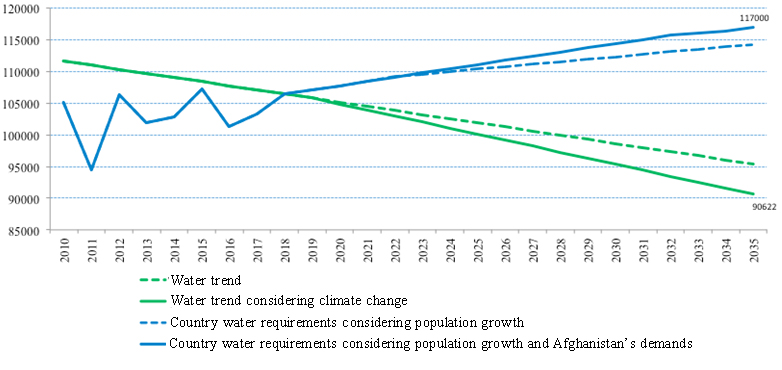 Source: OEDC/SIC-ICWC, 2020
Орошение
Орошаемое земледелие остается крупнейшим водопотребителем
Оросительные нормы в БАМ снижались и достигли в 2017 г. по Южному Казахстану – 10.0 тыс. м3/га, по Кыргызстану – 7.4 тыс. м3/га, по Таджикистану – 13.0 тыс. м3/га, по Туркменистану 12.7 тыс. м3/га и по Узбекистану 11.9 тыс. м3/га.
За счёт изменения структуры посевов, резкого увеличения производства зерна, овощей, фруктов и сокращения производства хлопка, к 2019 г. продовольственной безопасности достигли все страны региона, кроме Афганистана.
Продовольственная безопасность
Будущие акценты в продовольственной безопасности до 2030 г. (проф. Ибатуллин С.Р.)
Темпы сокращения недоедания в ЦА намного превышают среднемировые. Необходимы значительные усилия, чтобы наметившиеся в ЦА положительные тенденции не пошли вспять от влияния пандемии и других рисков (климат, экономика, здоровье).  
По оценкам, к 2030 г. расходы, связанные с охраной здоровья, для улучшения  рационов питания, составят 69 млрд.дол. США. Для перехода к здоровому рациону странам необходимы соответствующие стратегии продовольственной безопасности.
Необходимо рассмотреть целесообразность создания условий для рынка интегрированного продовольственного равновесия в ЦА, не ограничиваясь двухсторонними договорами. Эти действия должны опережать процесс роста населения в странах ЦА и способствовать разработке национальных программ ликвидации неполноценного питания во всех его формах в рамках задачи 2.2 ЦУР.
Энергетическая безопасность
* за счет ввода АЭС, Пскенской ГЭС, ВИЭ и др
Основные предпосылки для будущего(Шамсиев Х.А., КДЦ «Энергия)
В последние годы все энергосистемы ОЭС ЦА стали энергоизбыточными и заявляют положительные балансы по электроэнергии, т.ч. до 2030г. – хорошая основа для развития рынка электроэнергии, который должен привести к снижению цен. 
Вместе с тем имеются страны, несбалансированные по мощности в часы максимумов нагрузки –индикатор для развития рынка мощности с участием регулирующих гидростанций.
Массированное внедрение ВИЭ в Каз и Узб приведет: (а) к резкому увеличению проблемы с регулированием небалансов и необходимыми для этого резервами мощности (необходимо строительство накопителей электроэнергии); (б) к огромным избыткам энергии, выработанных на солнечных станциях в летнее время; (в) к необходимости решения проблемы с избытками газа в дневные часы.
Наряду с развитием электросетевого хозяйства в странах, необходимо расширить зоны охвата энергообъединения (реинтеграция энергосистем Тадж и Туркм в ОЭС ЦА, расширения рынка в Южной Азии).
Общие выводы
В Центральной Азии в целом достаточно ресурсов для обеспечения водной, энергетической, продовольственной и экологической безопасности сегодня и на перспективу при условии слаженной работы и сотрудничества стран. 
Достижение каждого аспекта безопасности требует скоординированных и межотраслевых подходов в использовании водных, энергетических и земельных ресурсов как внутри стран, так и между ними
Важна специфика. Неравномерное распределение пахотных земель, продовольственного потенциала, водных ресурсов, ископаемого топлива, гидроэнергетического потенциала, климата и топографии, делает невозможным выработать унифицированные мероприятия в разрезе взаимосвязей энергетики, водных и земельных ресурсов для всех стран. Важно учитывать специфику каждой страны для нахождения наиболее эффективных решений для межотраслевой увязки внутри стран и в пределах региона.  
Важны практические инструменты в действии, чтобы не упускать имеющиеся возможности и потенциал.
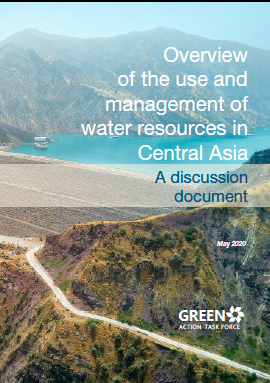 Благодарю
CAWater-Info
www.cawater-info.net/
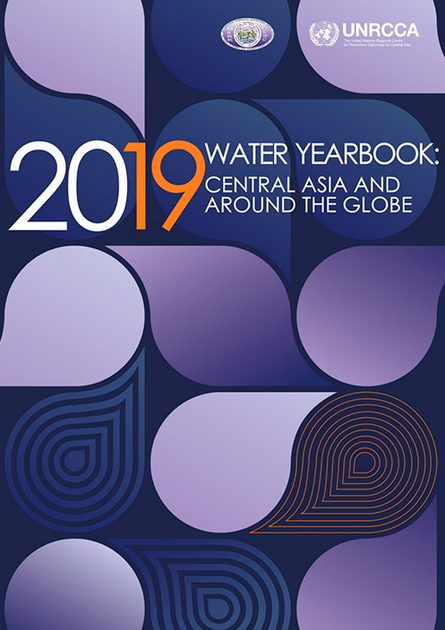